5- sinf
ADABIYOT
Mavzu: “Zulmat ichra nur” tarixiy qissasi (davomi)
Mustahkamlash
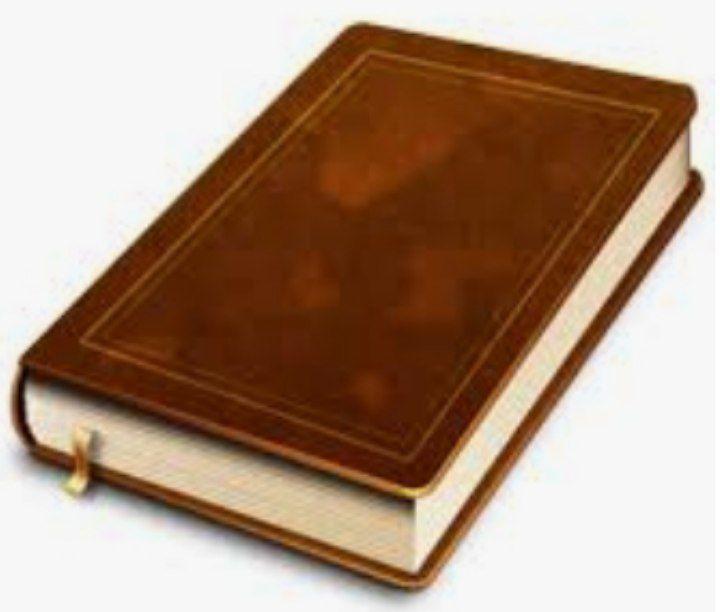 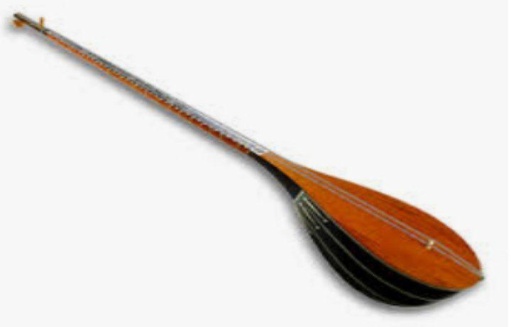 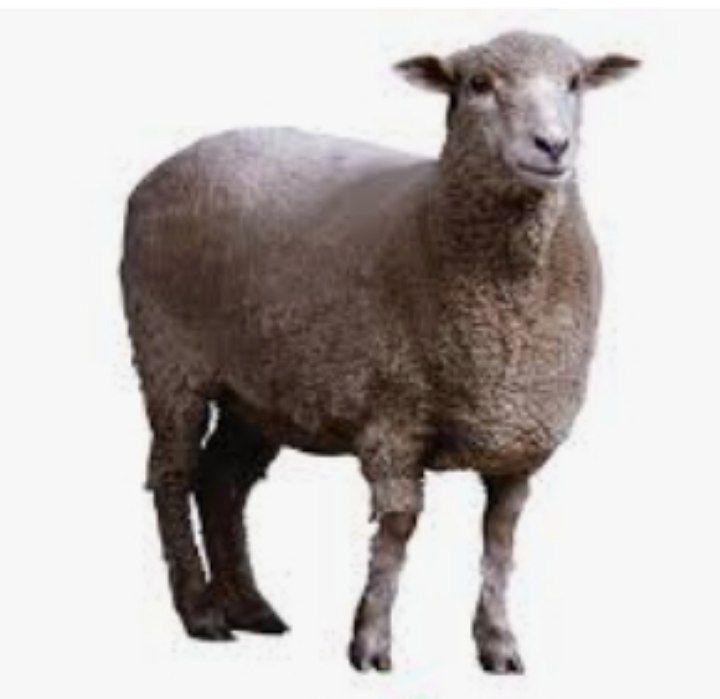 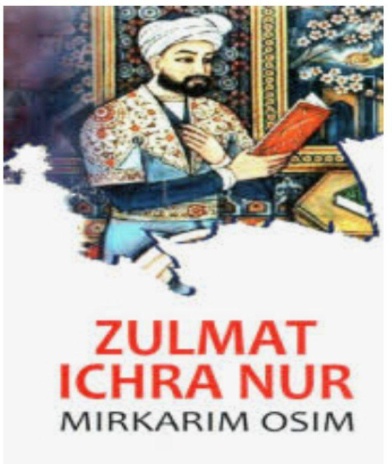 YAZD CHO‘LI
Xurosondagi notinchlik
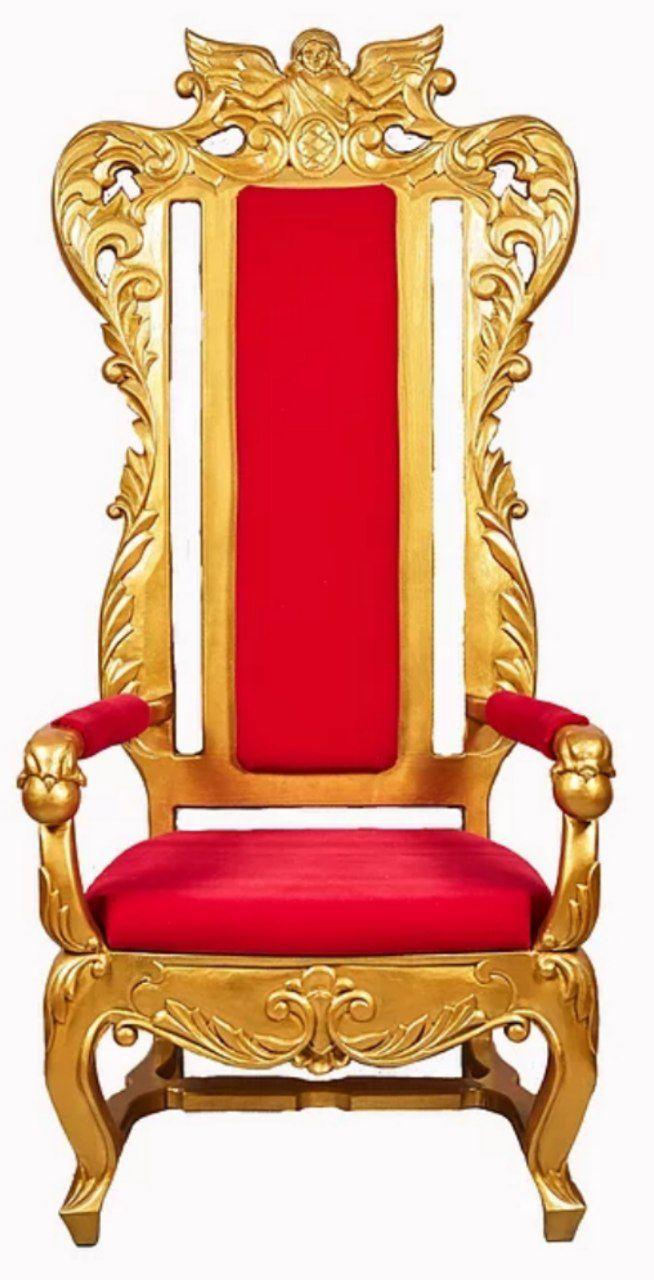 Xurosondan ko‘chib ketishi
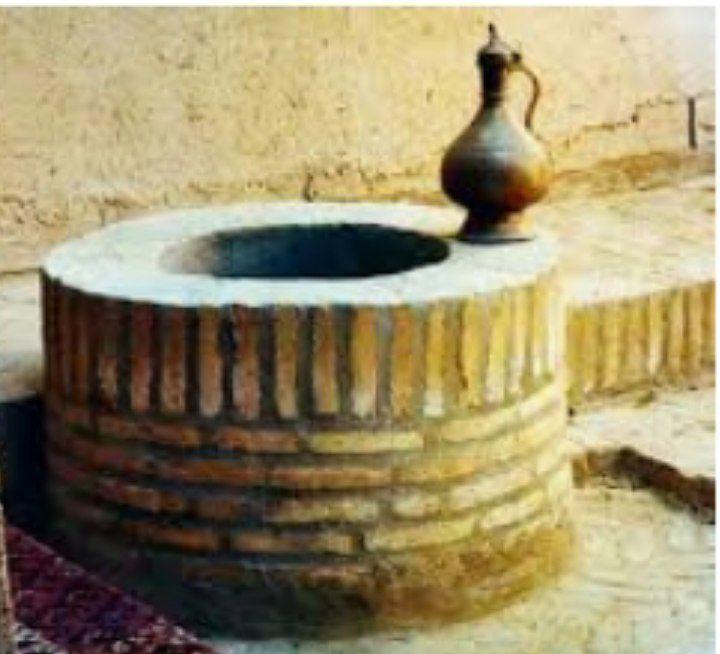 Alisher va nuroniy chol
Iye gapdan xabaringiz yo‘qmi?
 Xurosonda urush boshlanib ketdi-ku.
 Podshohzodalar yurtni talamoqda,
 mundog‘ zamonda…
Hirotga qaytish
Alisher otasidan Iroq kunbotish
 tomonda, Hirot kunchiqishda, degan 
gapni eshitgan edi.
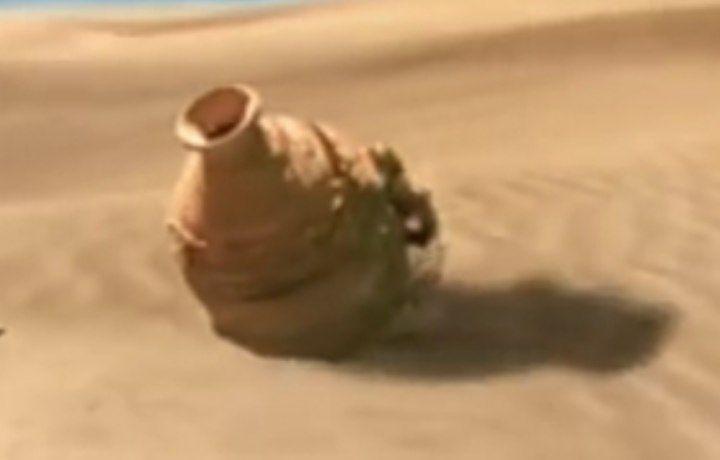 Mustahkamlash
Yosh, aqlli, ziyrak, o‘tkir zehnli,
 kitobsevar, she’riyat shaydosi,
 muomala madaniyatiga ega,
ilmli, samimiy, qiziquvchan,
 sabrli…
Mustaqil bajarish uchun topshiriq:
Taassurot yozish